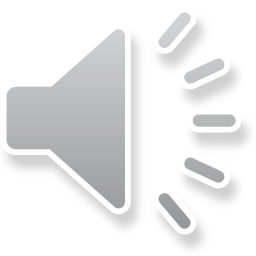 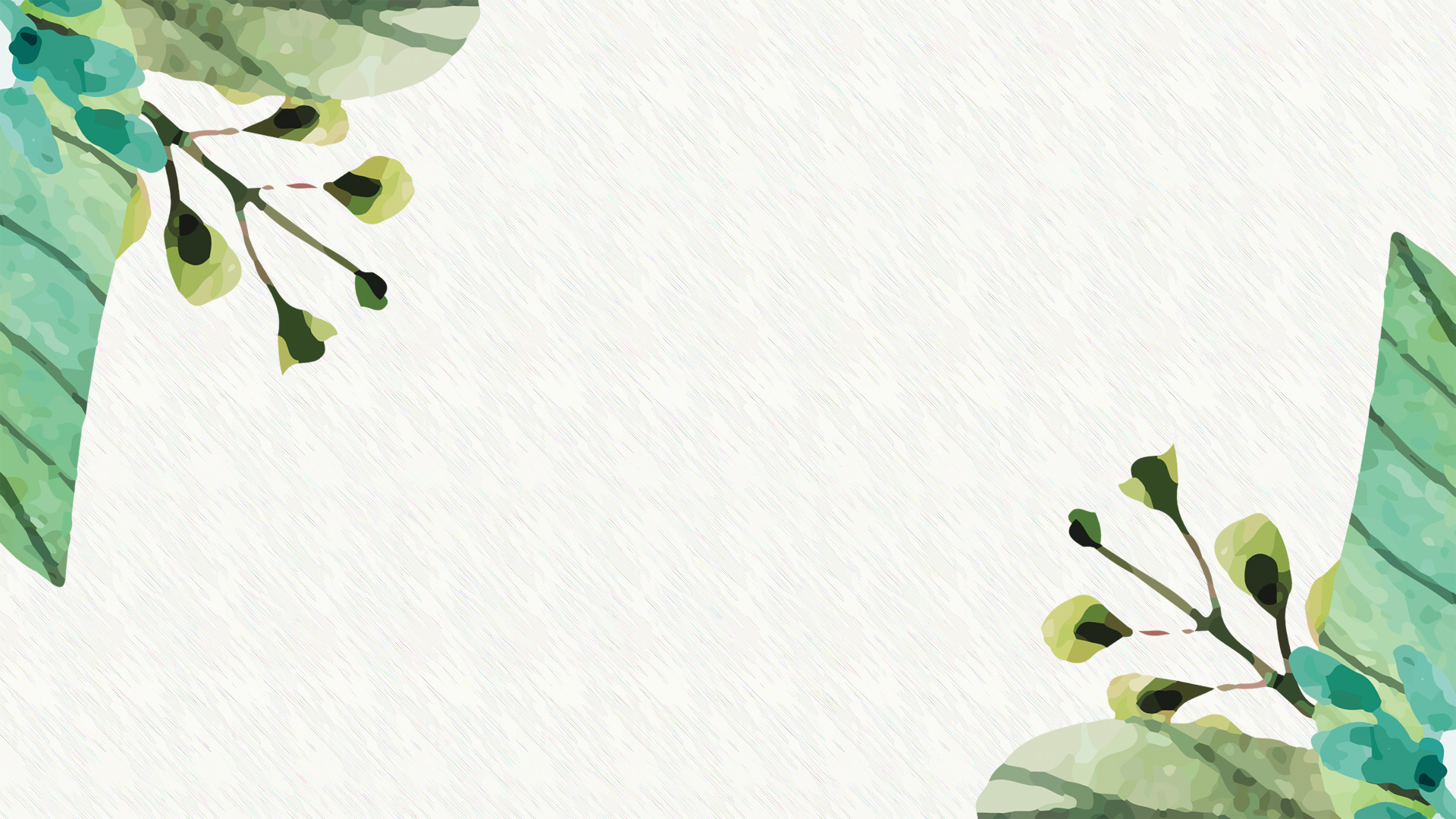 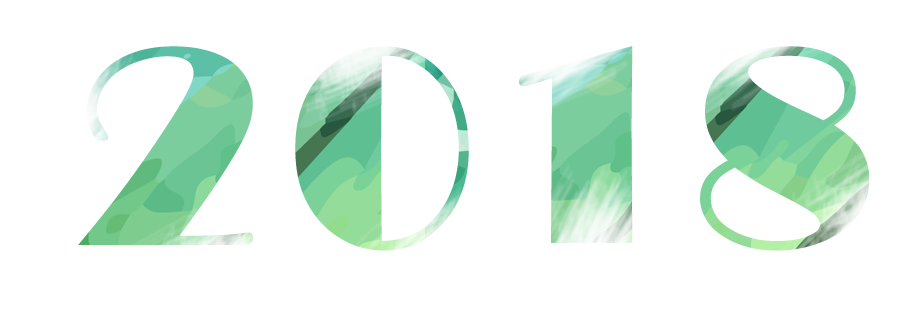 清新水彩花卉风PPT
this is a sample text. insert your desired text here. Again. this is a dummy text. enter your own text here. this is a sample text. your here. Again. this is a dummy
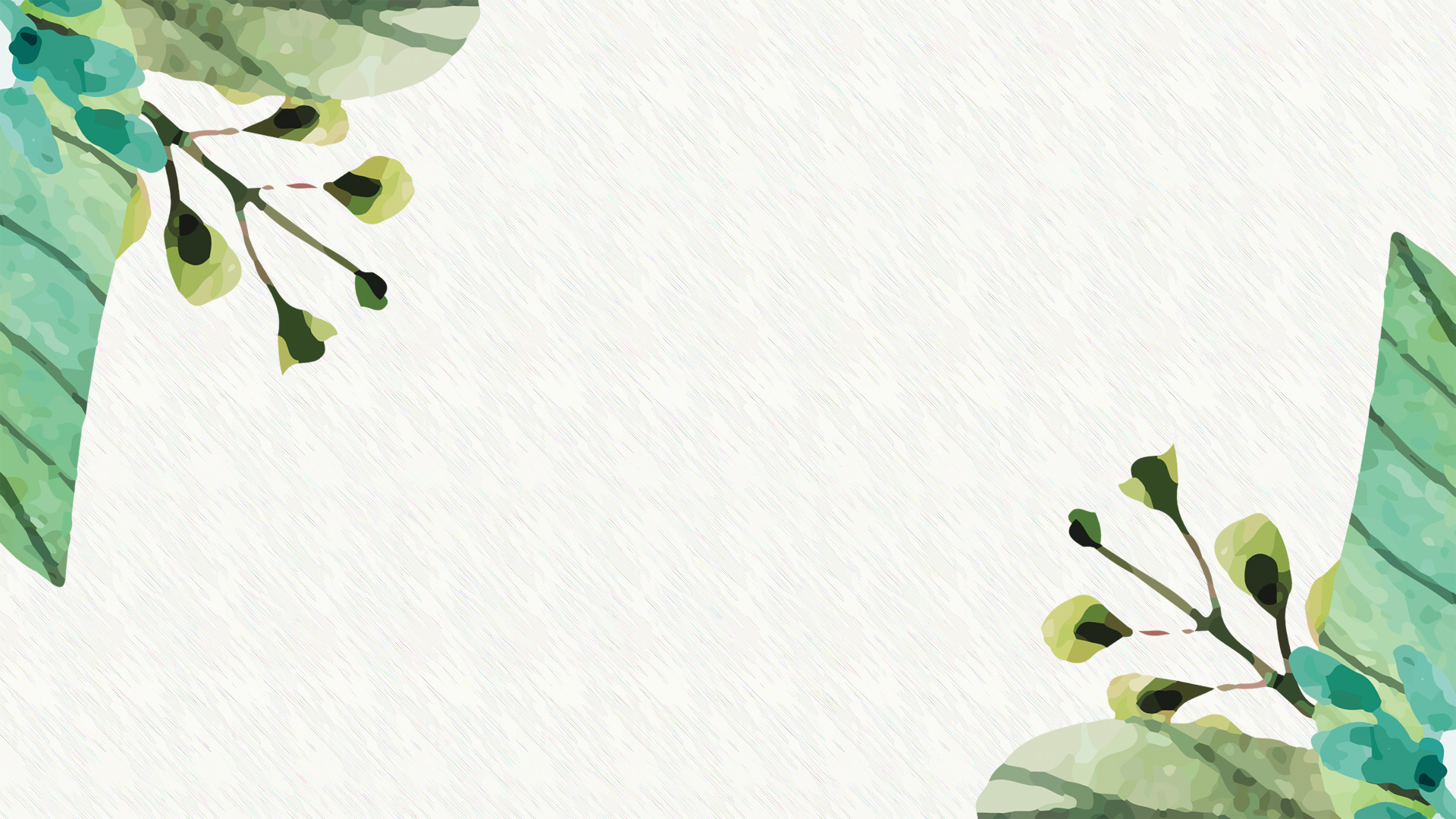 目录
DIRECTORY
01      加入标题
03      加入标题
02      加入标题
04      加入标题
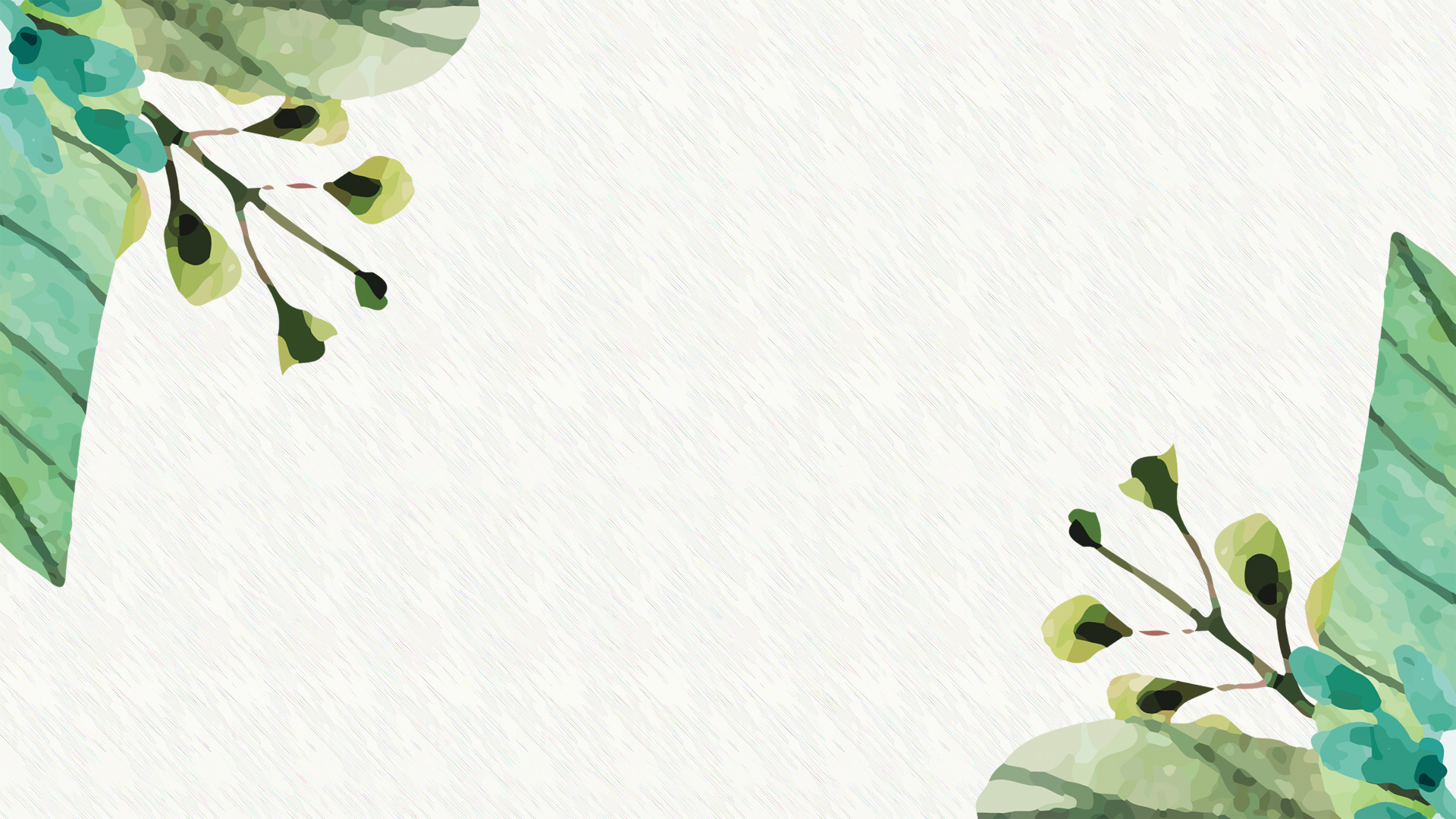 01
加入标题
点击此处添加文本内容，如关键词、部分简单介绍等。点击此处添加文本内容，部分简单介绍等
加入标题
CLICK TO ADD CAPTION TEXT
标题
点击添加内容
点击添加内容
点击添加内容
标题
点击添加内容
点击添加内容
点击添加内容
加入标题
CLICK TO ADD CAPTION TEXT
添加
关键字
添加
关键字
添加
关键字
添加
关键字
写内容……点击输入本栏的具体文字，简明扼要的说明分项内容，此为概念图解，请根据您的具体内容酌情修改。写内容……点击输入本栏的具体文字，简明扼要的说明分项内容，此为概念图解，请根据您的具体内容酌情修改。写内容……点击输入本栏的具体文字，简明扼要的说明分项内容，此为概念图解。
加入标题
CLICK TO ADD CAPTION TEXT
1
请在此处输入详细的文字介绍信息和简介，表达图表的含义.表达图表的含义.
2
请在此处输入详细的文字介绍信息和简介，表达图表的含义.表达图表的含义.
3
请在此处输入详细的文字介绍信息和简介，表达图表的含义.表达图表的含义.
4
请在此处输入详细的文字介绍信息和简介，表达图表的含义.表达图表的含义.
加入你的标题
5
请在此处输入详细的文字介绍信息和简介，表达图表的含义.表达图表的含义.
加入标题
CLICK TO ADD CAPTION TEXT
01
点击输入小标题
点击加入文字描述
点击此处添加内容
点击此处添加内容
公司以“策略先行，经营致胜，管理为本”的商业推广理念，一步一个脚印发展成为东莞同类企业中经营范围最广、在行业内颇具影响力的企业。
04
02
点击输入小标题
点击此处添加内容
点击此处添加内容
点击输入小标题
03
点击此处添加内容
点击此处添加内容
点击输入小标题
点击此处添加内容
点击此处添加内容
加入标题
加入标题
加入标题
加入标题
请在此处输入详细的文字介绍信息和简介，表达图表的含义.表达图表的含义.
请在此处输入详细的文字介绍信息和简介，表达图表的含义.表达图表的含义.
请在此处输入详细的文字介绍信息和简介，表达图表的含义.表达图表的含义.
请在此处输入详细的文字介绍信息和简介，表达图表的含义.表达图表的含义.
加入标题
CLICK TO ADD CAPTION TEXT
加入标题描述
加入标题描述
加入标题描述
加入标题描述
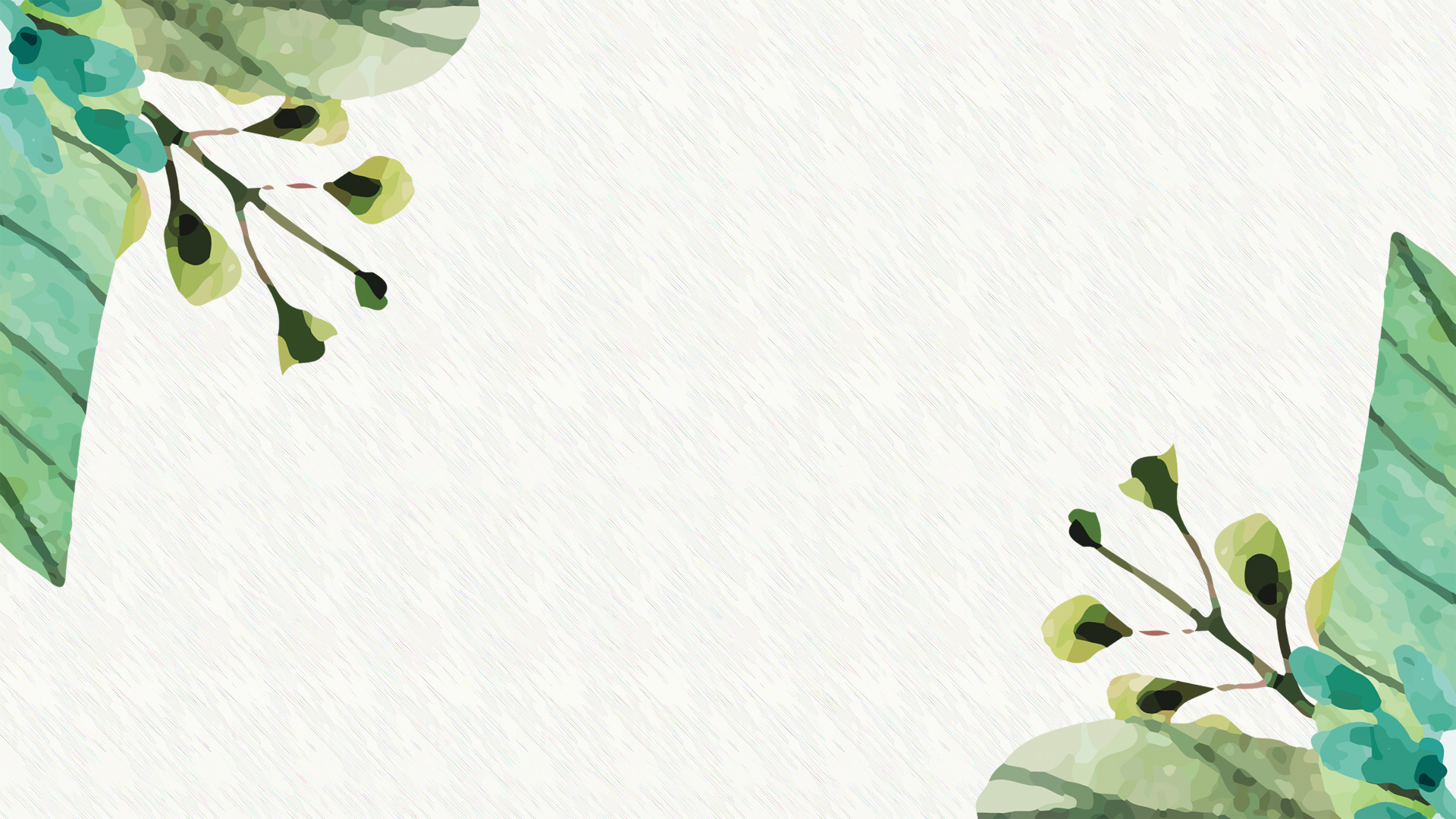 02
加入标题
点击此处添加文本内容，如关键词、部分简单介绍等。点击此处添加文本内容，部分简单介绍等
加入标题
CLICK TO ADD CAPTION TEXT
这里输入产品形式的简介，这里输入产品形的简介，这里输入产品式的简介，这里输入产品形的简介，这里输入产品形的简介，输入产品形式的简介，这里输产品形式的介，这输入产品形式的简介，这里输入品形式的简介，里输入产品形的简介。入产品形式的简介。
管理能力
执行力
学习力
协调力
领导力
创新力
加入标题
CLICK TO ADD CAPTION TEXT
请在此处输入详细的文字介绍信息和简介，表达图表的含义.表达图表的含义.
请在此处输入详细的文字介绍信息和简介，表达图表的含义.表达图表的含义.
请在此处输入详细的文字介绍信息和简介，表达图表的含义.表达图表的含义.
OPTION 03
OPTION 02
OPTION 01
加入标题描述
请在此处输入详细的文字介绍信息和简介，表达图表的含义.表达图表的含义.
点击输入简要文字介绍，文字内容需，言简意……。
加入标题
CLICK TO ADD CAPTION TEXT
点击添加文本
点击输入简要文本内容，文字内容需概况精炼的说明该分项内容锐旗设计……
点击添加文本
点击输入简要文本内容，文字内容需概况精炼的说明该分项内容锐旗设计……
点击添加文本
点击输入简要文本内容，文字内容需概况精炼的说明该分项内容锐旗设计……
点击添加文本
点击输入简要文本内容，文字内容需概况精炼的说明该分项内容锐旗设计……
点击输入简要文本内容，文字内容需概况精炼的说明该分项内容锐旗设计……
点击输入简要文本内容，文字内容需概况精炼的说明该分项内容锐旗设计……
点击添加文本
点击输入简要文本内容，文字内容需概况精炼的说明该分项内容锐旗设计……
加入标题
S
W
CLICK TO ADD CAPTION TEXT
加入标题
加入标题
加入标题
加入标题
文字描述文案加入文字文字描述文案加入    描述案加入文文字描述文案加入文字
文字描述文案加入文字文字描述文文字文案字文字描述文案加入文
文字描述文案加入文字文字描述文案加入    描述案加入文文字描述文案加入文字
文字描述文案加入文字文字描述文文字文案字文字描述文案加入文
文字描述文案加入文字文字描述文案加入    描述案加入文文字描述文案加入文字
文字描述文案加入文字文字描述文文字文案字文字描述文案加入文
文字描述文案加入文字文字描述文案加入    描述案加入文文字描述文案加入文字
文字描述文案加入文字文字描述文文字文案字文字描述文案加入文
T
O
加入标题
CLICK TO ADD CAPTION TEXT
55%
80%
70%
60%
单击添加标题
单击添加标题
单击添加标题
单击添加标题
此处添加详细文本描述，建议与标题相关并符合整体语言风格，语言描述尽量简洁生动。
此处添加详细文本描述，建议与标题相关并符合整体语言风格，语言描述尽量简洁生动。
此处添加详细文本描述，建议与标题相关并符合整体语言风格，语言描述尽量简洁生动。
此处添加详细文本描述，建议与标题相关并符合整体语言风格，语言描述尽量简洁生动。
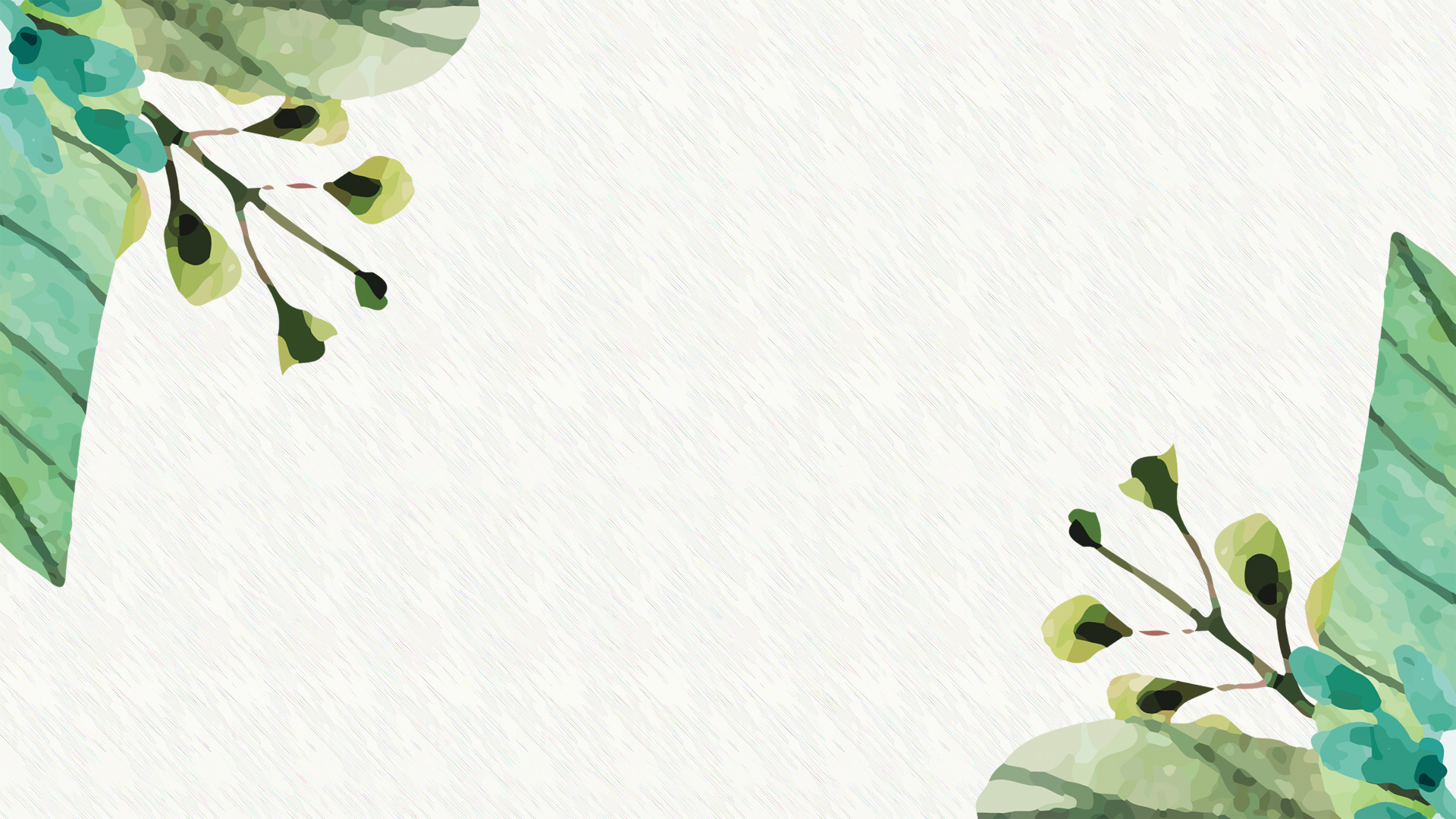 03
加入标题
点击此处添加文本内容，如关键词、部分简单介绍等。点击此处添加文本内容，部分简单介绍等
加入标题描述
1
5
7
2
3
8
4
6
请在此处输入详细的文字介绍信息和简介，表达图表的含义.表达图表的含义.
请在此处输入详细的文字介绍信息和简介，表达图表的含义.表达图表的含义.
请在此处输入详细的文字介绍信息和简介，表达图表的含义.表达图表的含义.
加入标题
CLICK TO ADD CAPTION TEXT
标题
请在此处输入详细的文字介绍信息和简介，表达图表的含义.表达图表的含义.
请在此处输入详细的文字介绍信息和简介，表达图表的含义.表达图表的含义.
请在此处输入详细的文字介绍信息和简介，表达图表的含义.表达图表的含义.
User Name
请在此处输入详细的文字介绍信息和简介，表达图表的含义.表达图表的含义.
请在此处输入详细的文字介绍信息和简介，表达图表的含义.表达图表的含义.
加入标题
加入标题
加入标题
加入标题
加入标题
加入标题
加入标题
CLICK TO ADD CAPTION TEXT
点击添加文字说明
点击添加文字说明
点击添加文字说明
点击添加文字说明
点击添加文字说明
点击添加文字说明
点击添加文字说明
点击添加文字说明
加入标题
CLICK TO ADD CAPTION TEXT
加入标题
加入标题
加入你的文字描述，加入你的文字描述，加入你的
加入你的文字描述！
加入你的文字描述，加入你的文字描述，加入你的
加入你的文字描述！
加入标题
加入标题
加入你的文字描述，加入你的文字描述，加入你的
加入你的文字描述！
加入你的文字描述，加入你的文字描述，加入你的
加入你的文字描述！
加入标题
CLICK TO ADD CAPTION TEXT
加入你的文字描述，
加入你的文字描述，
加入你的文字描述，
加入你的文字描述，
O
S
T
W
加入你的文字描述，加入你的文字描述，
加入你的文字描述，
加入你的文字描述，
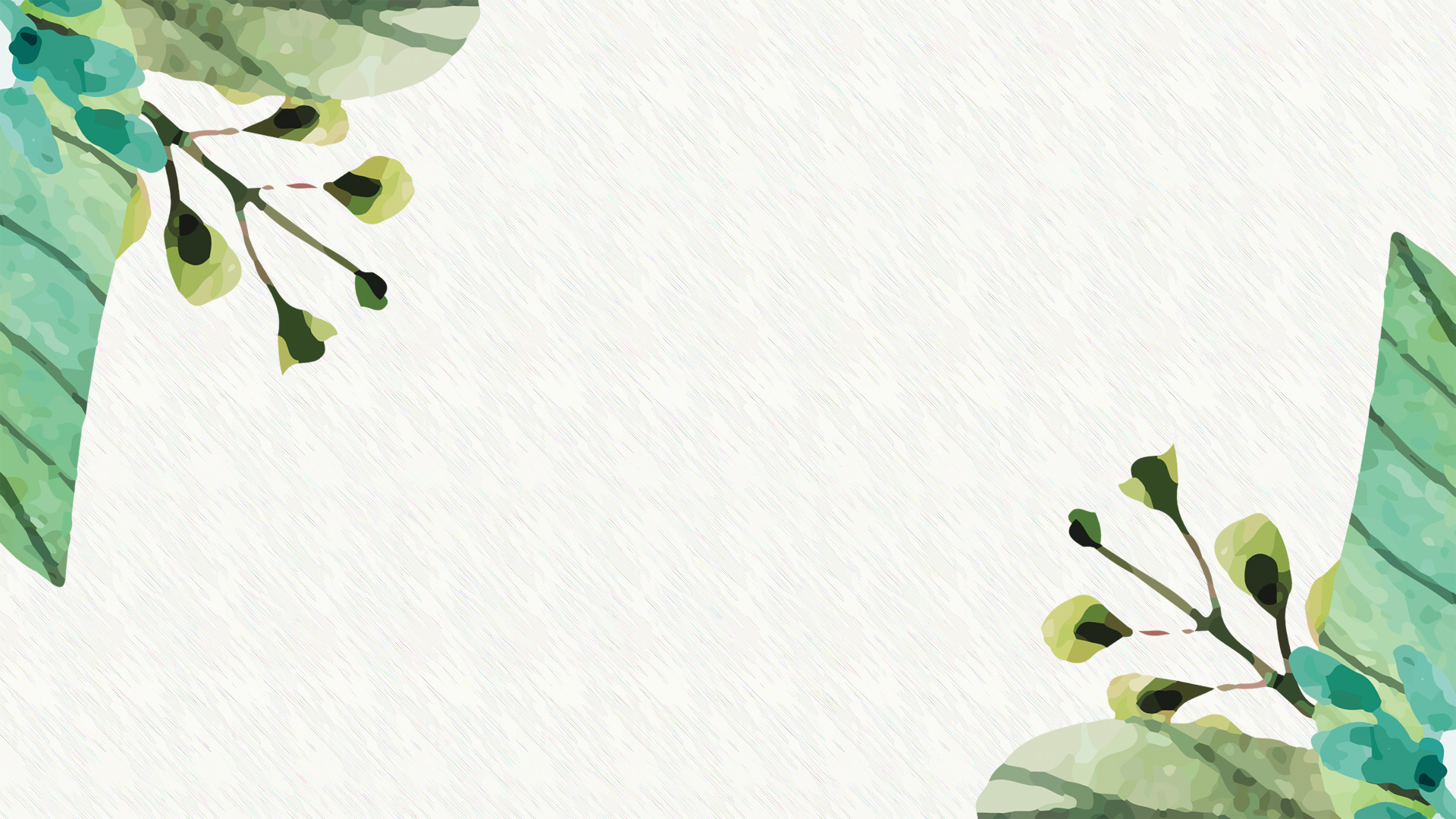 04
加入标题
点击此处添加文本内容，如关键词、部分简单介绍等。点击此处添加文本内容，部分简单介绍等
加入标题
CLICK TO ADD CAPTION TEXT
加入你的文字描述，
加入你的文字描述，
加入你的文字描述，
加入你的文字描述，
加入你的文字描述，
加入你的文字描述，
加入你的文字描述，
加入你的文字描述，
加入标题
此处输入文字
此处输入文字
此处输入文字
此处输入文字
此处输入文字
此处输入文字
CLICK TO ADD CAPTION TEXT
不足之二
不足之四
不足之六
此处输入文字
此处输入文字
此处输入文字
此处输入文字
此处输入文字
此处输入文字
不足之一
不足之三
不足之五
加入标题
CLICK TO ADD CAPTION TEXT
加入标题
加入标题
加入标题
加入标题
您的内容打在这里，或者通过复制您的文本后，在此框中选择粘贴，并选择只保留文字。您的
您的内容打在这里，或者通过复制您的文本后，在此框中选择粘贴，并选择只保留文字。您的
您的内容打在这里，或者通过复制您的文本后，在此框中选择粘贴，并选择只保留文字。您的
您的内容打在这里，或者通过复制您的文本后，在此框中选择粘贴，并选择只保留文字。您的
加入标题
CLICK TO ADD CAPTION TEXT
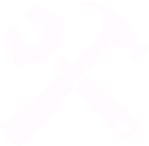 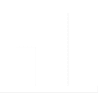 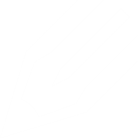 加入你的文字描述，
加入你的文字描述，
加入你的文字描述，
加入你的文字描述，
加入你的文字描述，
加入你的文字描述，
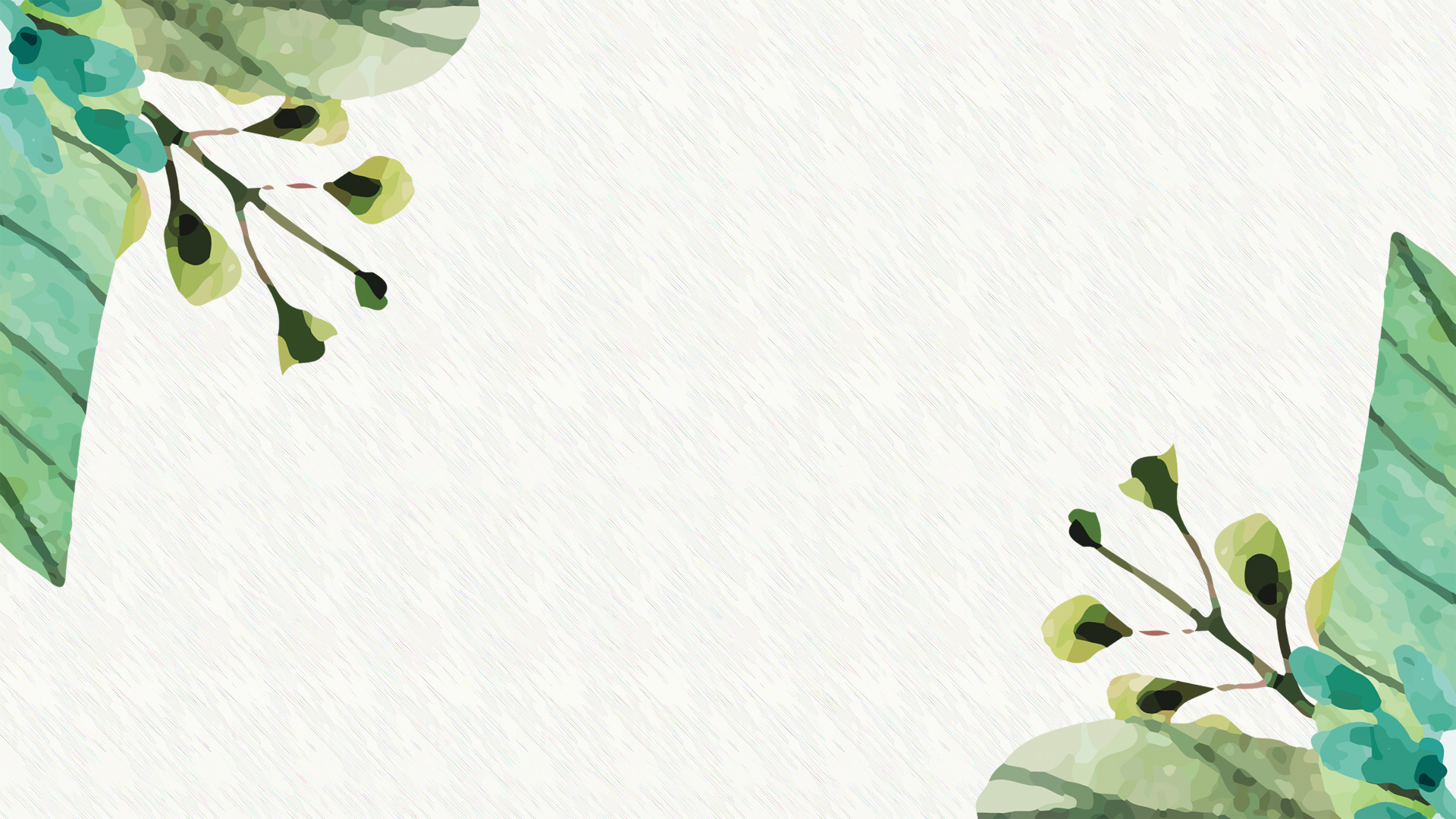 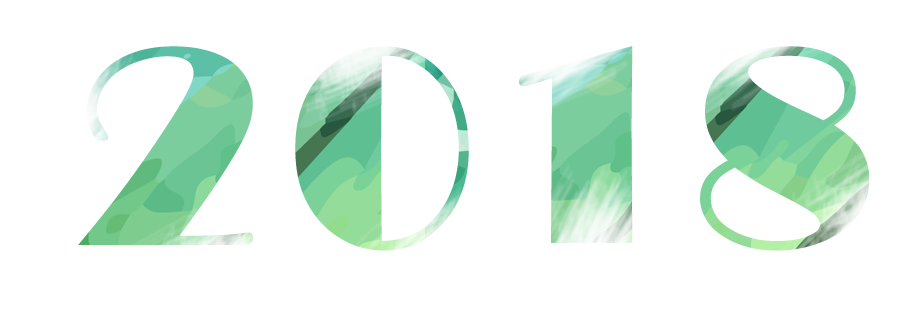 谢谢您的观看指导!
this is a sample text. insert your desired text here. Again. this is a dummy text. enter your own text here. this is a sample text. your here. Again. this is a dummy